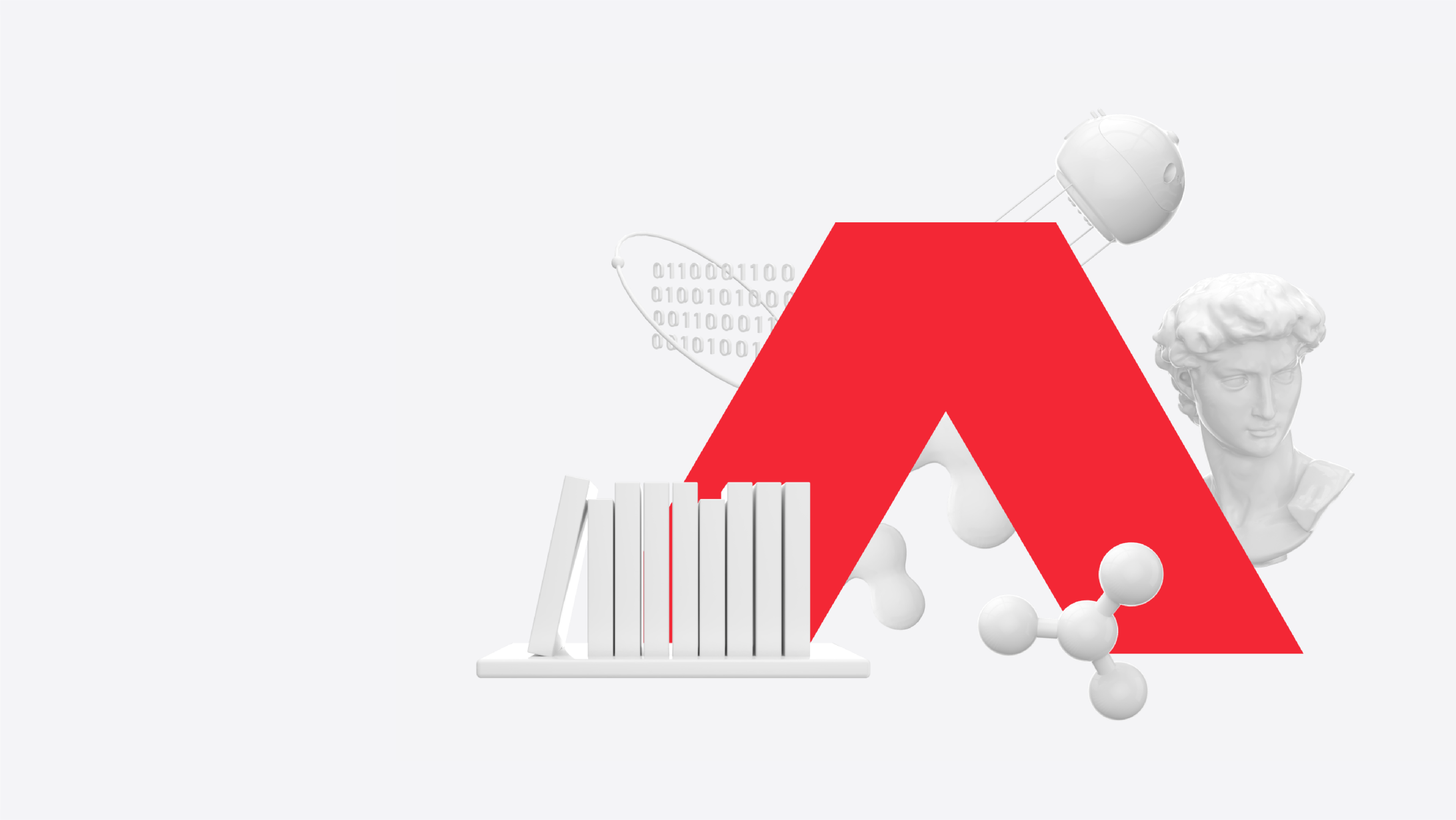 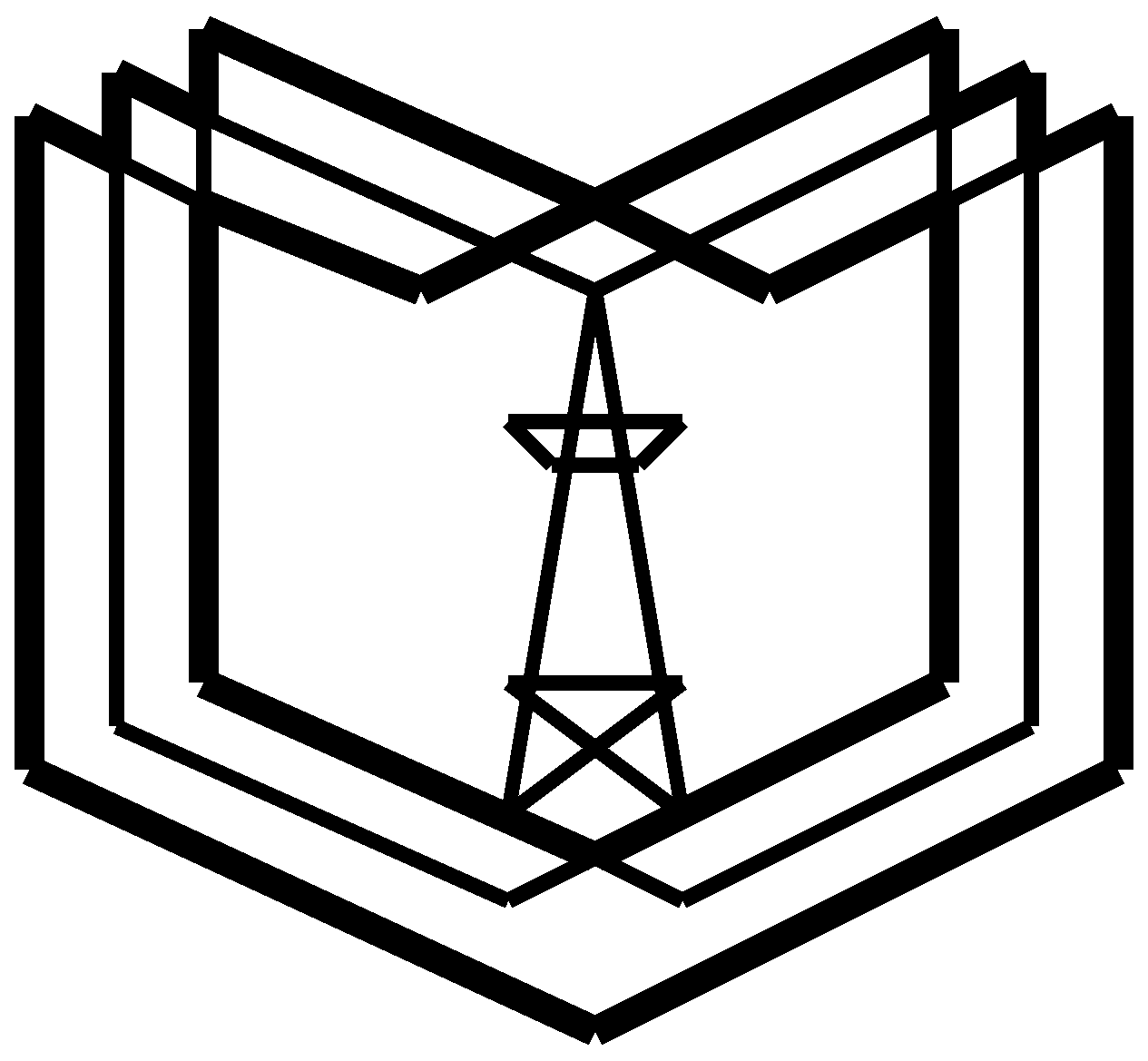 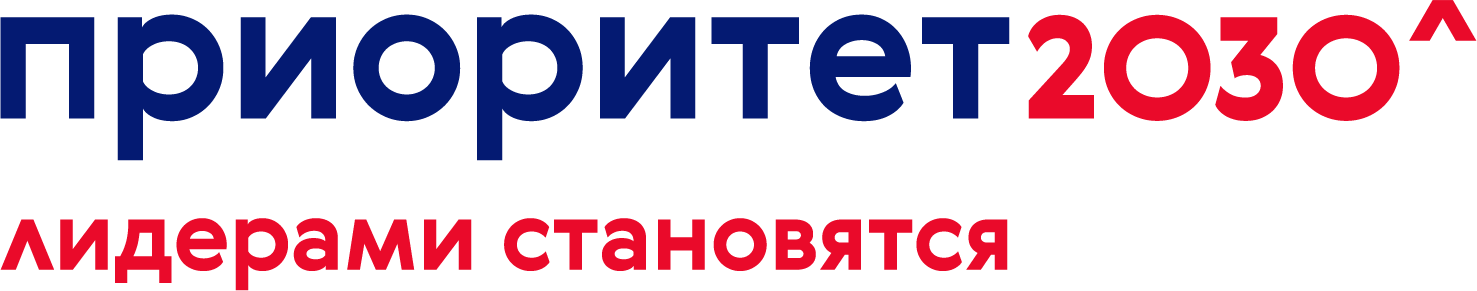 Kazan State Power Engineering University
The Development Program for 2021-2030 
(a draft)
Edvard Yunusovich AbdullazyanovRector
10.09.2021
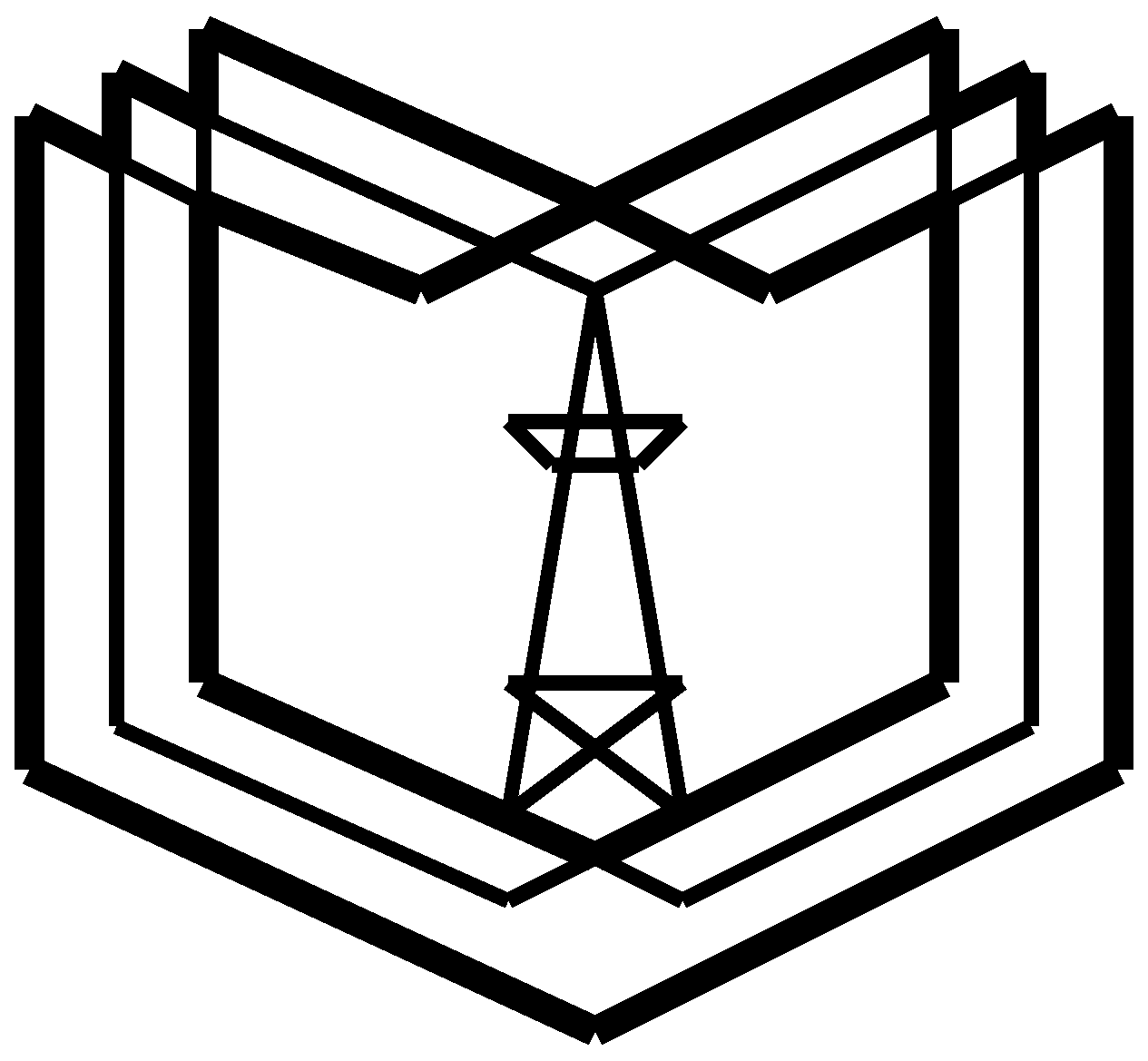 Main capacities and achievements
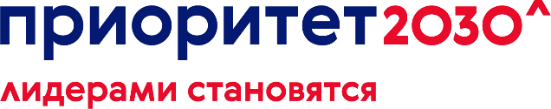 KSPEU
USE average score
63,8→72,1
Number of EPs
69→84
Foreign students
3,8%→4,7%
Students form other regions
27,7%→35%
The number of students (full-time) 3930→4535
Share of Master’s degree programs
9,3%→16,8%
Education
Science
R&D volume
36845→182691
License agreements
More than 7m roubles
Scopus and WoS
400→2599
2020
2010
Citations
1078→6055
R&D per 1 academic staff
69,36→457,8
IPR
57→1450
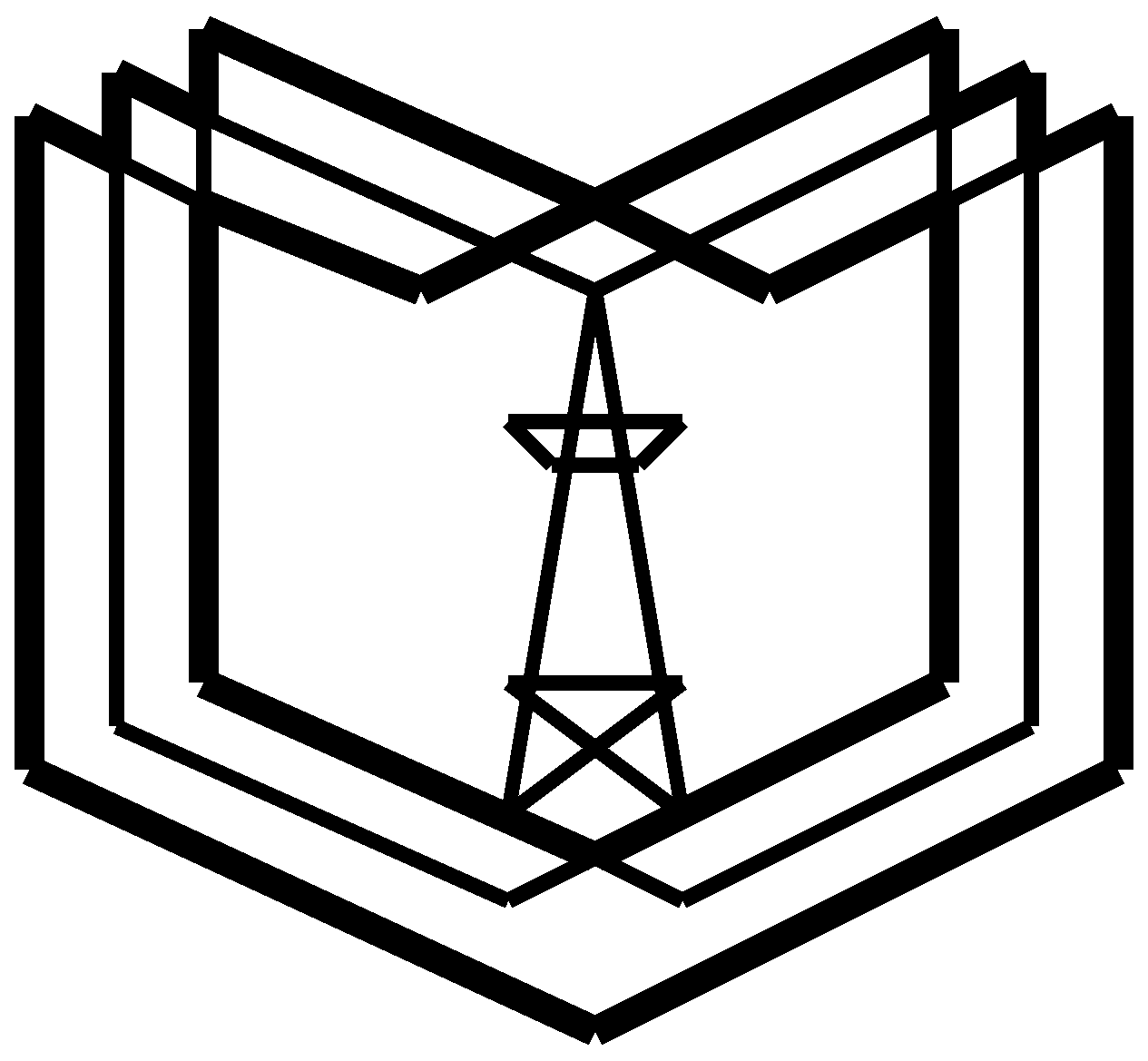 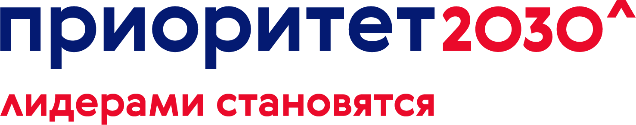 KSPEU
Mission
Training the best specialists and preparing best solutions for power industry and related sectors of economy
Strategic objective 
Be among the TOP-3 leaders of power engineering education and innovative solutions in power engineering and related branches of industry in RF
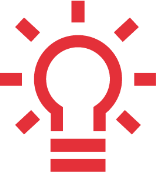 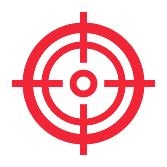 Priority development spheres:
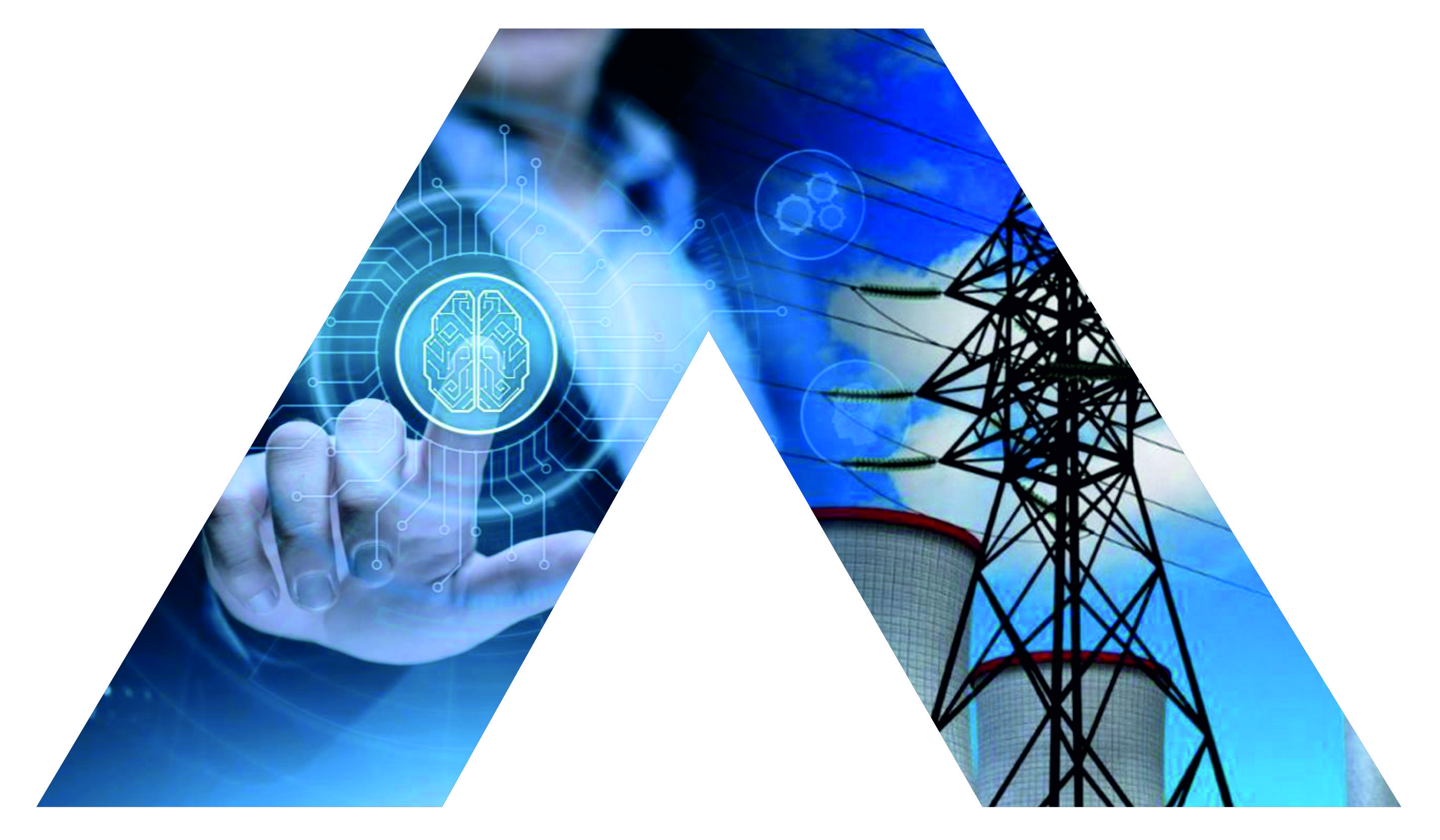 Decarbonization: hydrogen power engineering, nuclear power engineering, transition to ecologically clean and resource saving power industry
Decentralization: renewable sources of energy, electric transport, development of new sources of energy and new ways of its transportation and storage
Smart power engineering: smart heat and electricity grids, digital technological platform of the power industry, digital services of interaction between energy suppliers and consumers
Cumulative damage remediation: circular economy, resource saving technologies 
Digital transformation of the university: development of digital services and facilities in education, science, university management, development students and staff digital skills
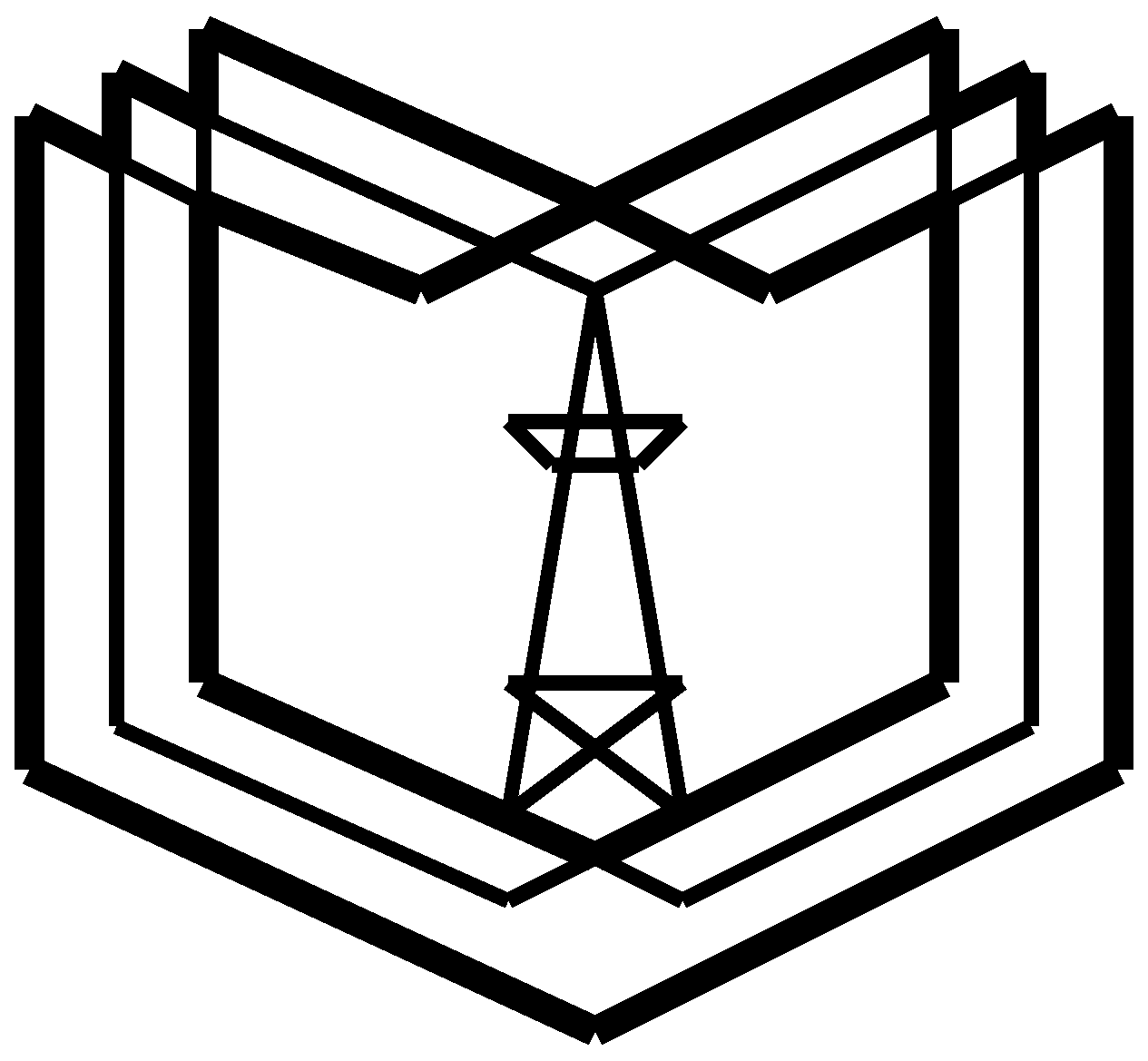 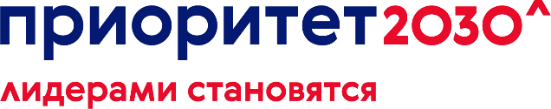 Institutional transformation of the university
Science and commercialization
New knowledge
New market products
New employees
New structural units
New laboratories
Management and human resources
Partner ecosystem
Academic staff up to 39 years old
Succession pool
Talents recruiting
KSPEU
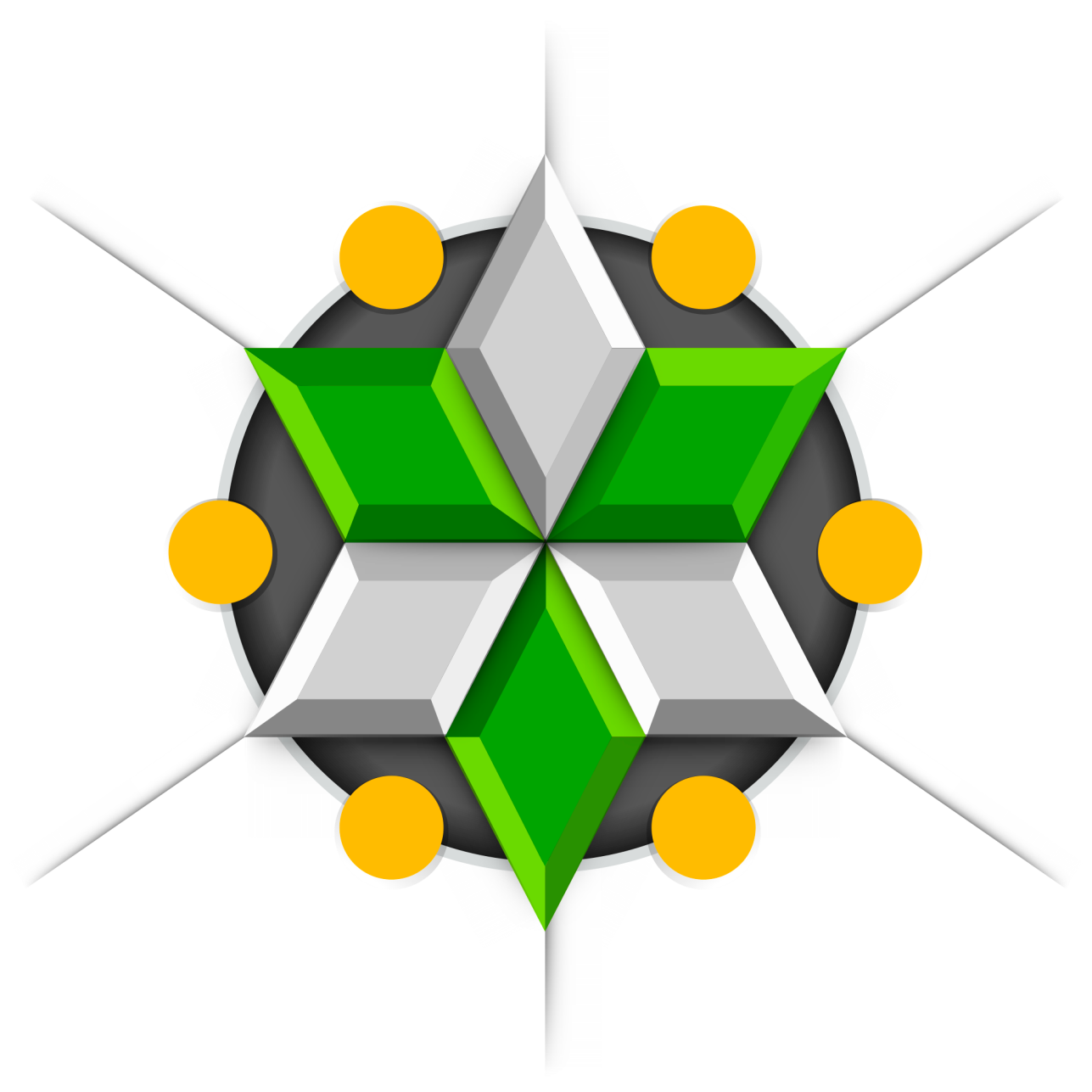 01
06
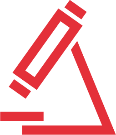 Education
Engineering schools
Personalization 
Digitalization
Technological entrepreneurship
Vendor’s academy
Academic mobility
Youth policy
Education
Volunteering Center
Healthy Life Style
Social Media
Development of talents
«Third mission»
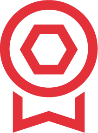 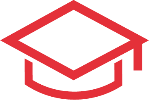 05
02
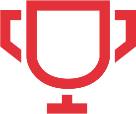 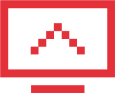 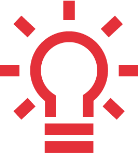 04
03
Financial model
Diversification of financing sources
Growth of the consolidated budget
Development fund allotment
Digital university
Development of digital services
Development of digital skills
fulltime students 4700→6100
Share of Master’s programs 17%→20%
R&D volumes 2.2 times
Payroll scientific workers 5.6 times
License agreements, 
m roubles
8→52
New market products, 
Pieces
2→19
Graduates employment
84%→98%
Commercialization of developments,
 m roubles
2,0→125
University transformation: 
main indicators (2021-2030)
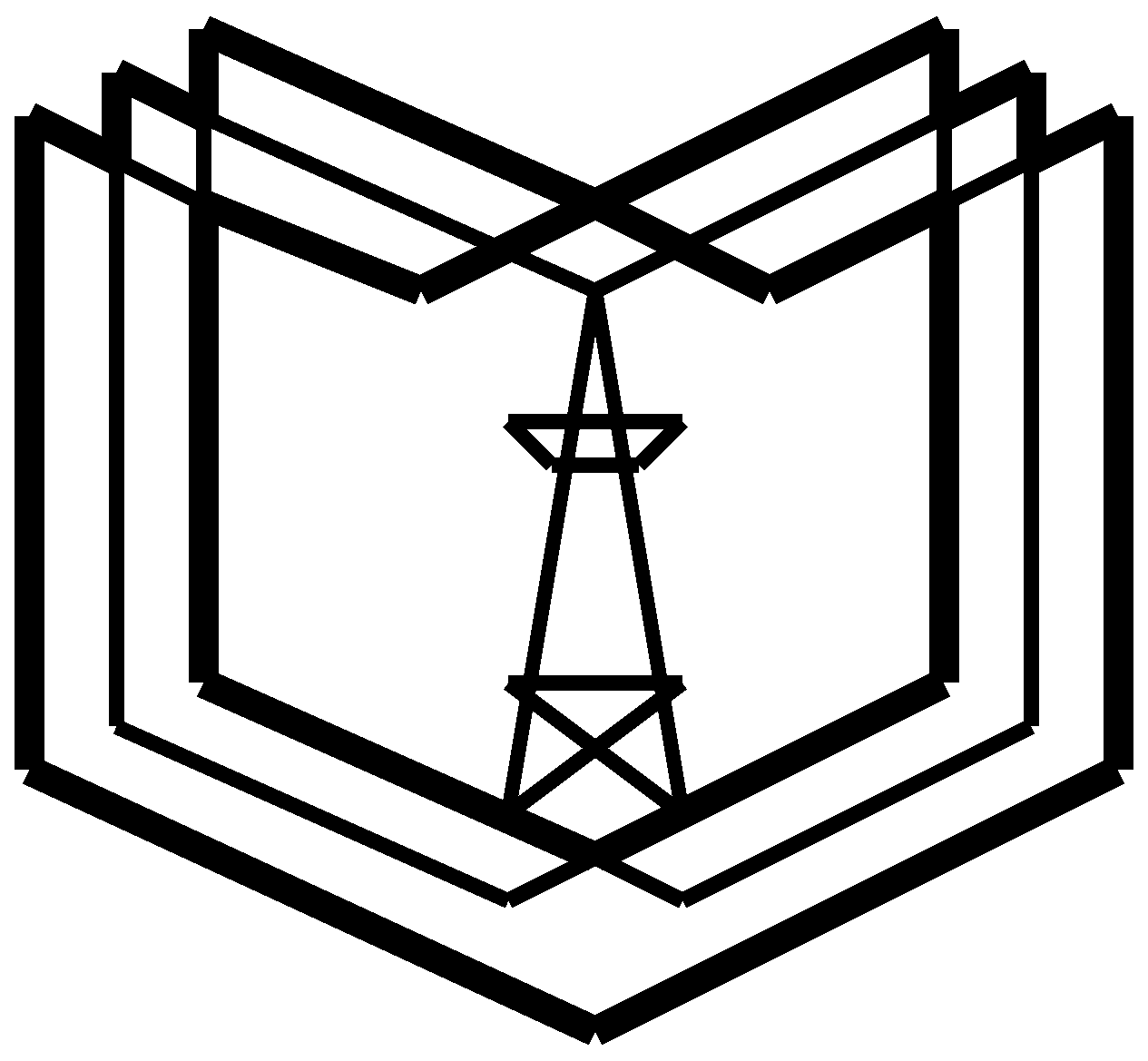 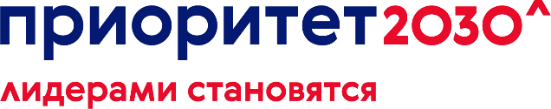 KSPEU
science
education
commercialization
Engineering schools
New businesses in power engineering 11 EP
Digital power Engineering        13 EP
Scopus, WoS Q1,Q2 by 58%
consortia 5→11
Doctoral programs performance 
44%→70%
Consolidated budget        1,5 b roubles  →   2,5 b roubles
Strategic project: 
«Establishment of a Center of knowledge based technologies of advanced development of electric vehicle and charging infrastructure»
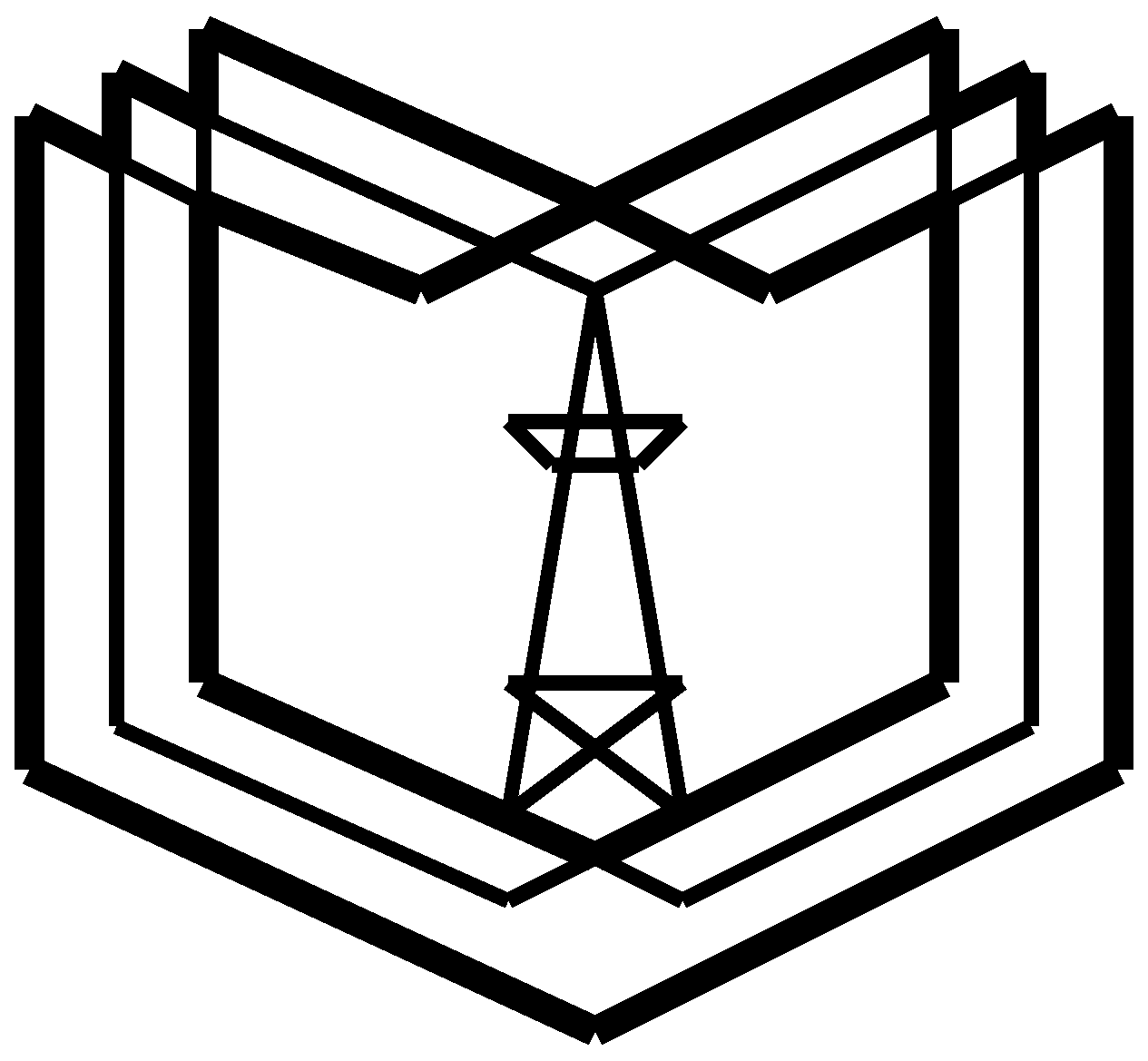 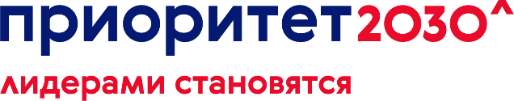 KSPEU
Strategic project: 
“Establishment of hydrogen technologies platform in power industry”
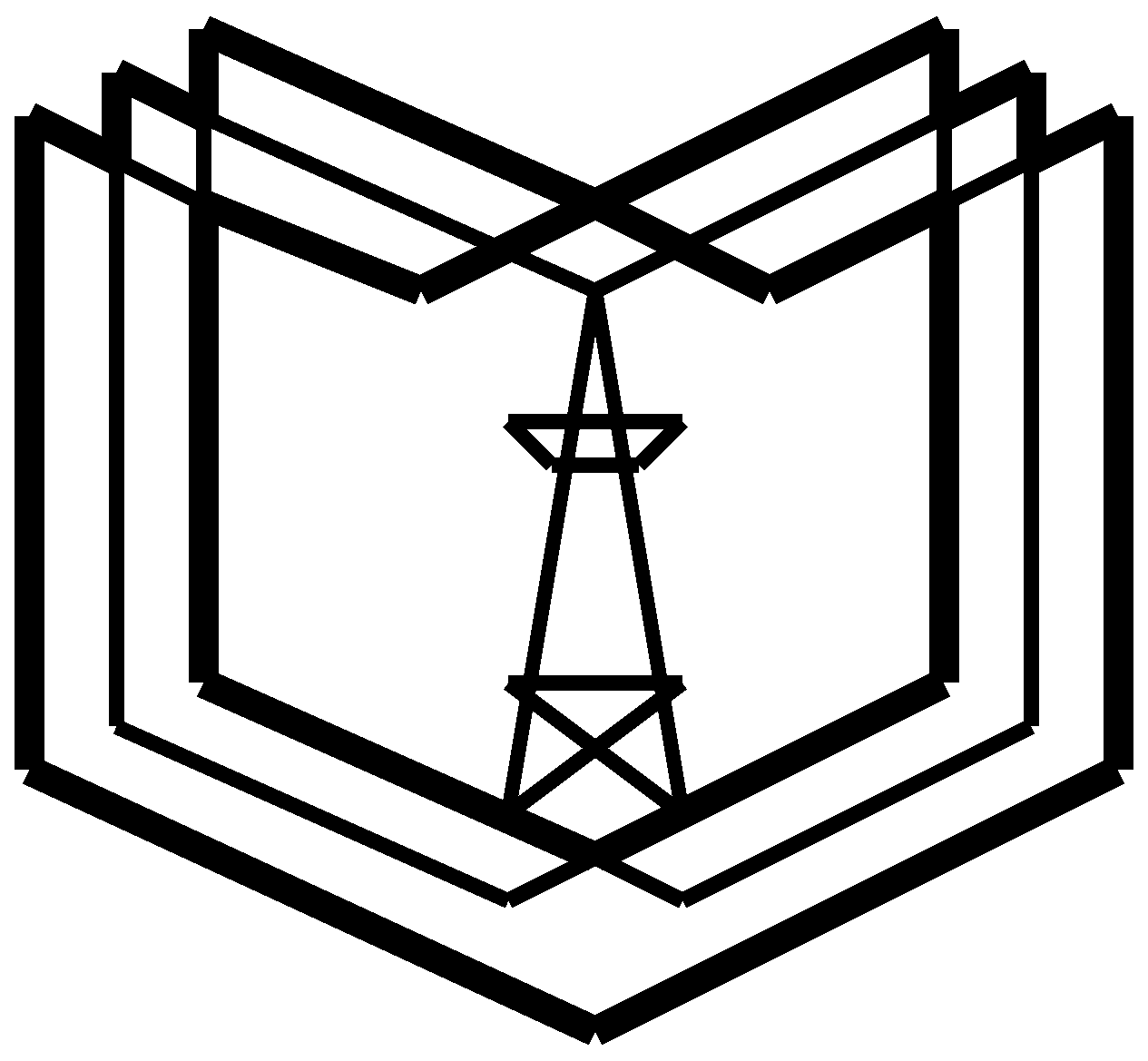 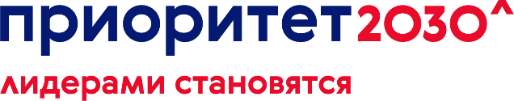 КГЭУ
Strategic project: 
«Establishment of a Center for development and implementation of digital distributed systems of monitoring power lines and substations»
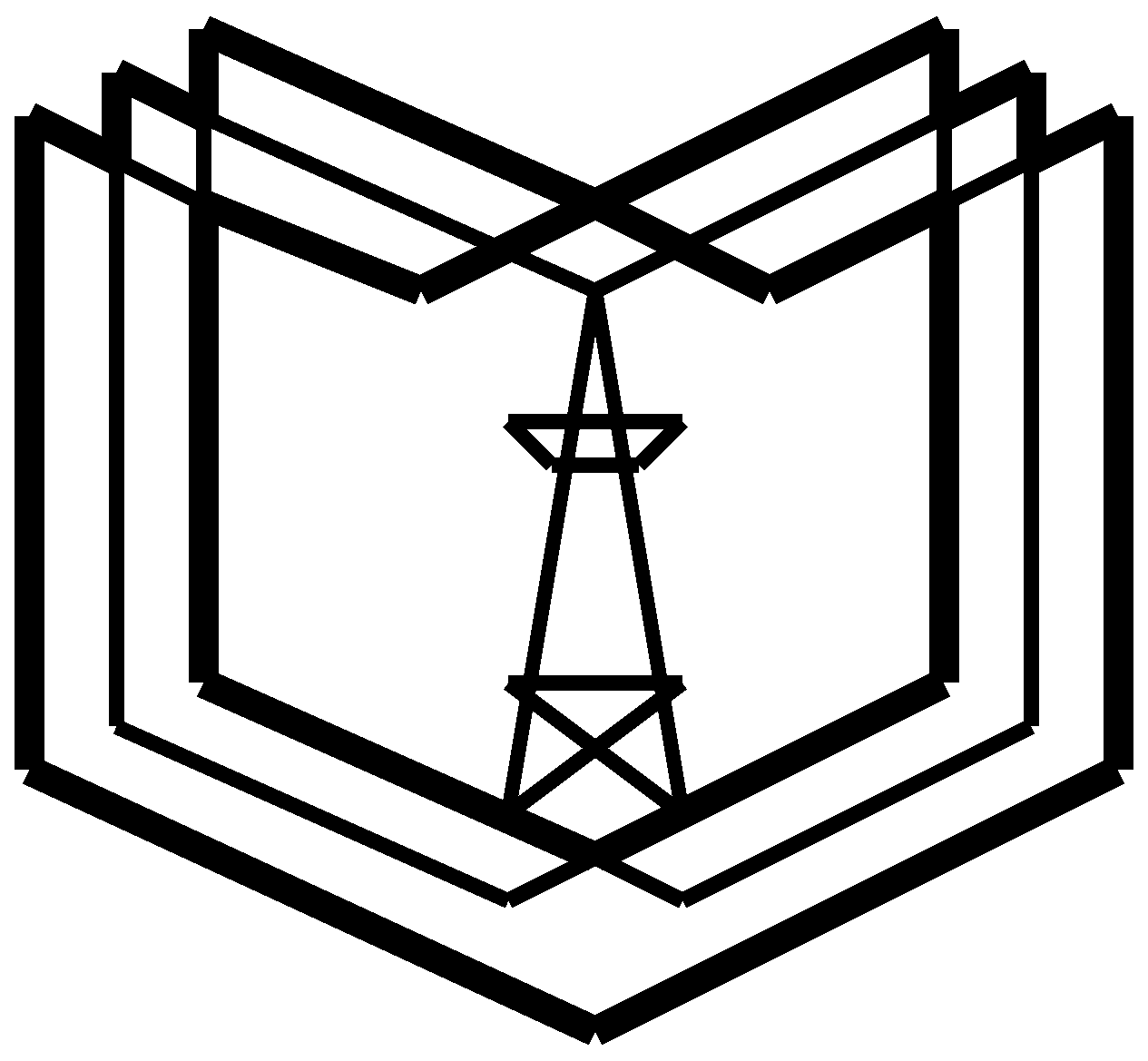 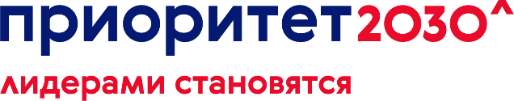 KSPEU
Strategic project: 
Establishment of the Institute of Nuclear and Heat power engineering
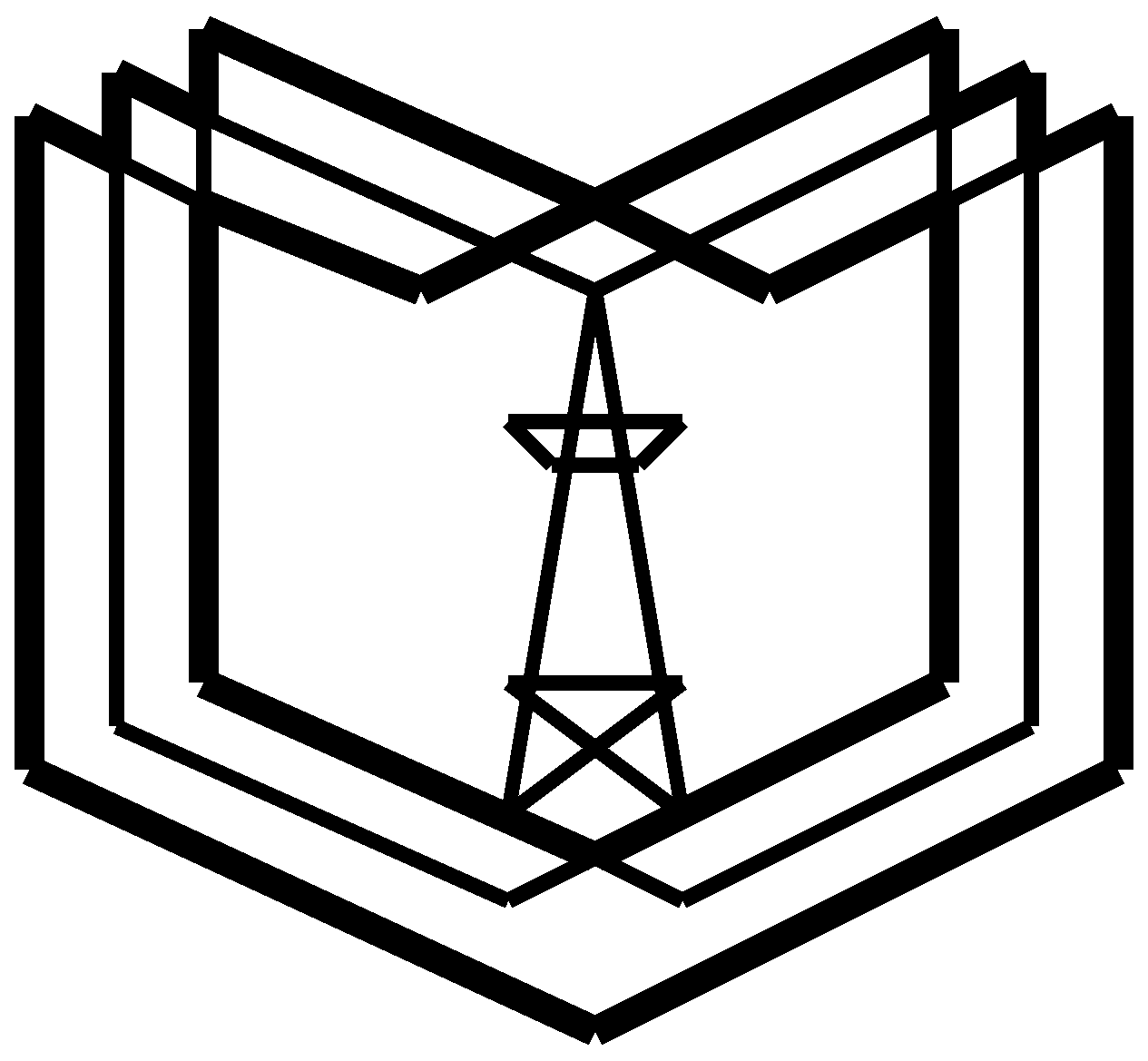 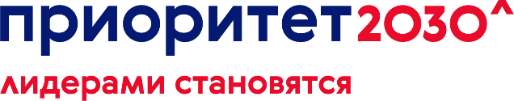 KSPEU
Strategic project: 
 Establishment of  The Center of Development of “green technologies” for electricity generation by using renewable sources of energy
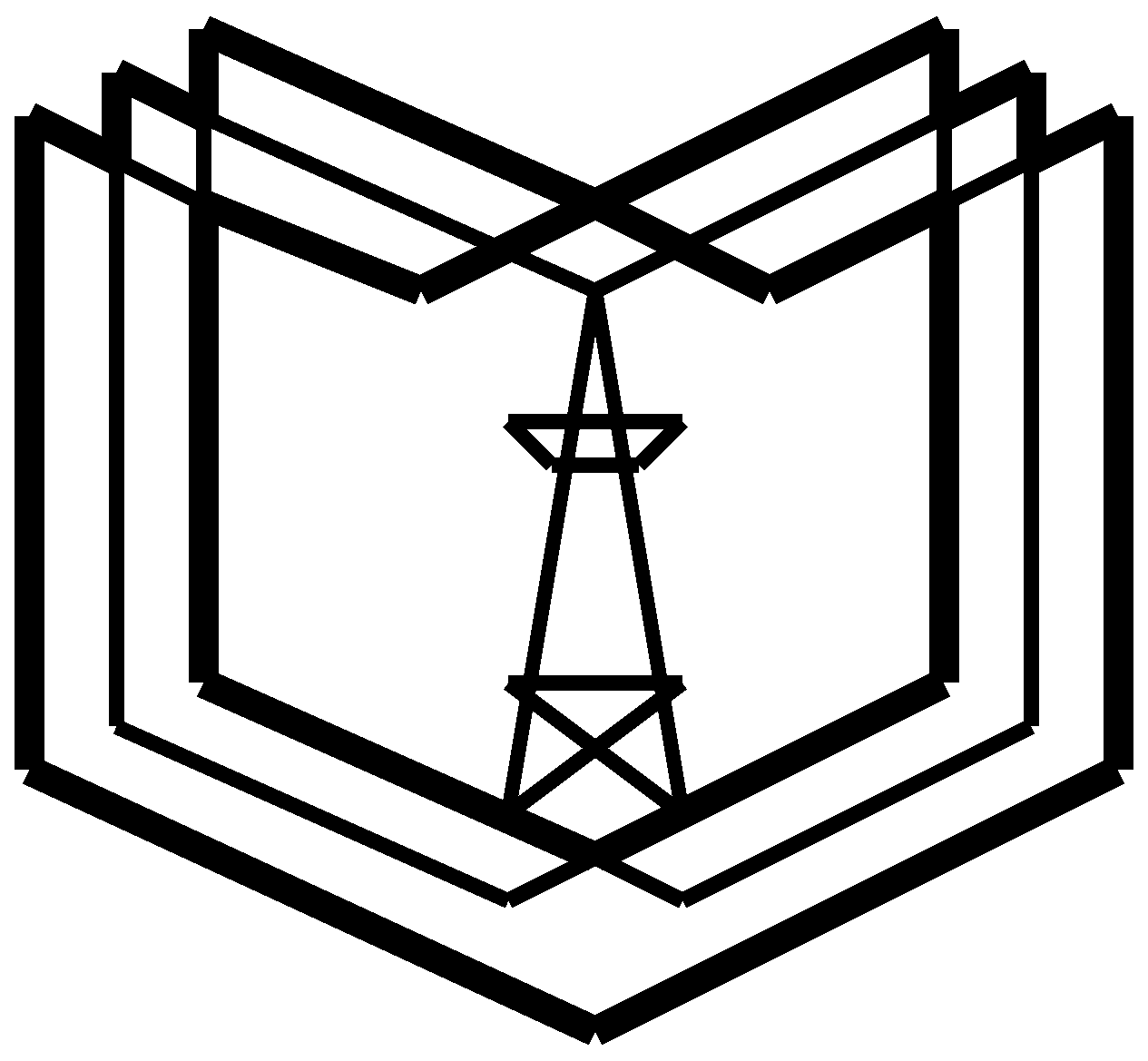 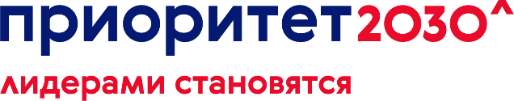 KSPEU
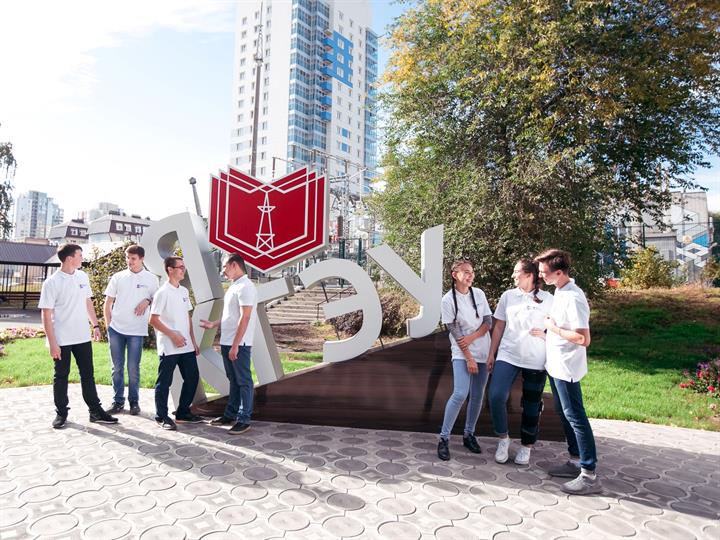 Moving Ahead!